データサイエンス・リテラシー(1)
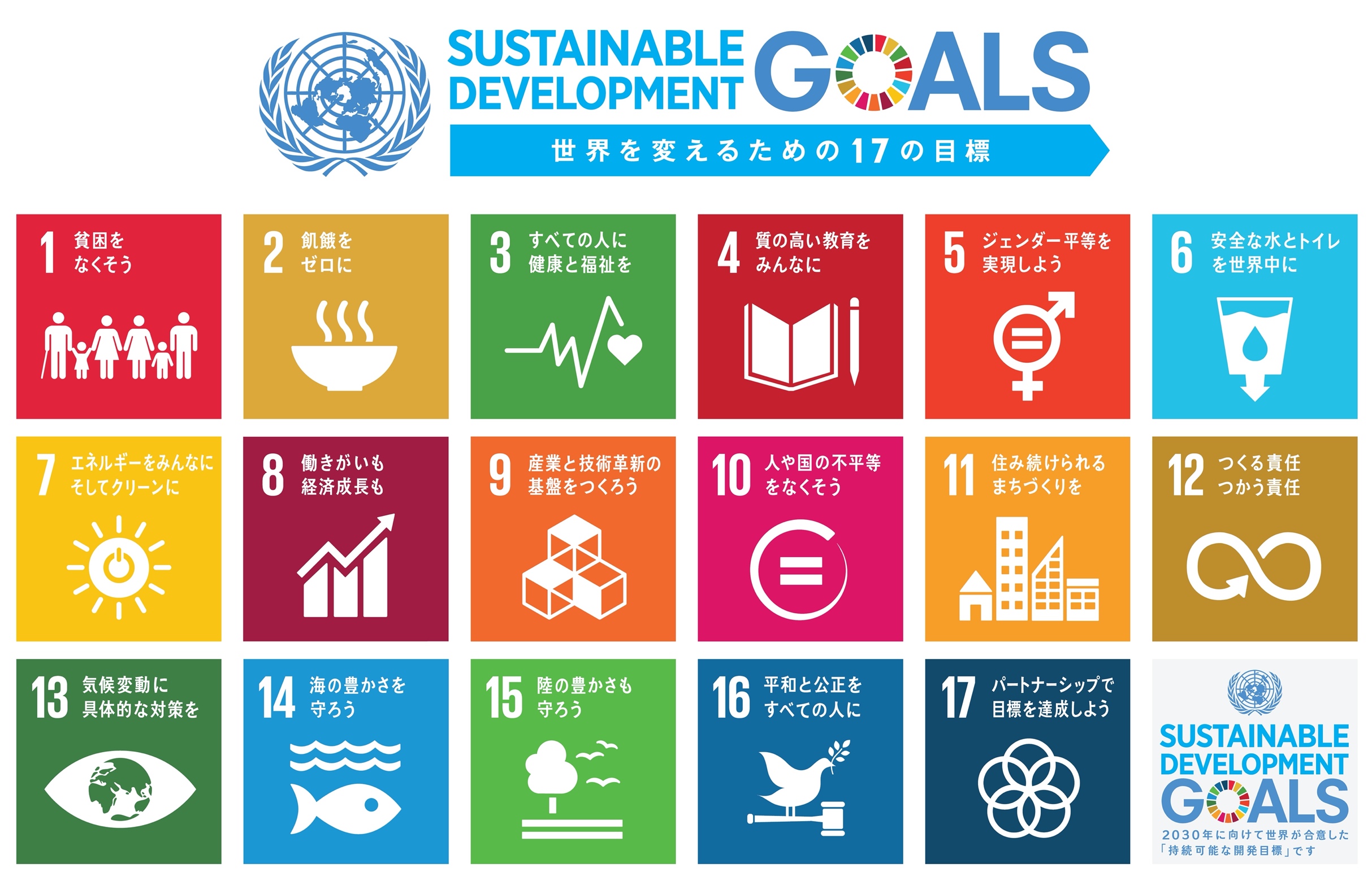 データサイエンスの社会課題（SDGs）への適用事例探索（１）
Copyright © United Nations Information Centre.
データサイエンスの社会課題（SDGs）への適用事例探索
1コマ目：SDGsのゴールの決定と概要調査

2コマ目：詳細調査と発表用スライド作成

3コマ目：各メンバーによる発表

4コマ目：フィードバック
データサイエンスの社会課題（SDGs）への適用事例探索
「SDGs」 X 「データサイエンス」の取り組み事例調査　◯何がどのように実施されているか？　◯何が課題として残っているのか？課題解決のフレームワークと適用にあたっての難しさを事例調査から学ぶ．
１日目：SDGsのゴールの決定と概要調査
興味を持ったSDGsテーマと課題の議論

活用事例の調査内容と検索の方法

グループワーク：テーマの決定・調査

リーダーによる調査概要の発表
データサイエンスの社会課題（SDGs）への適用事例探索
5
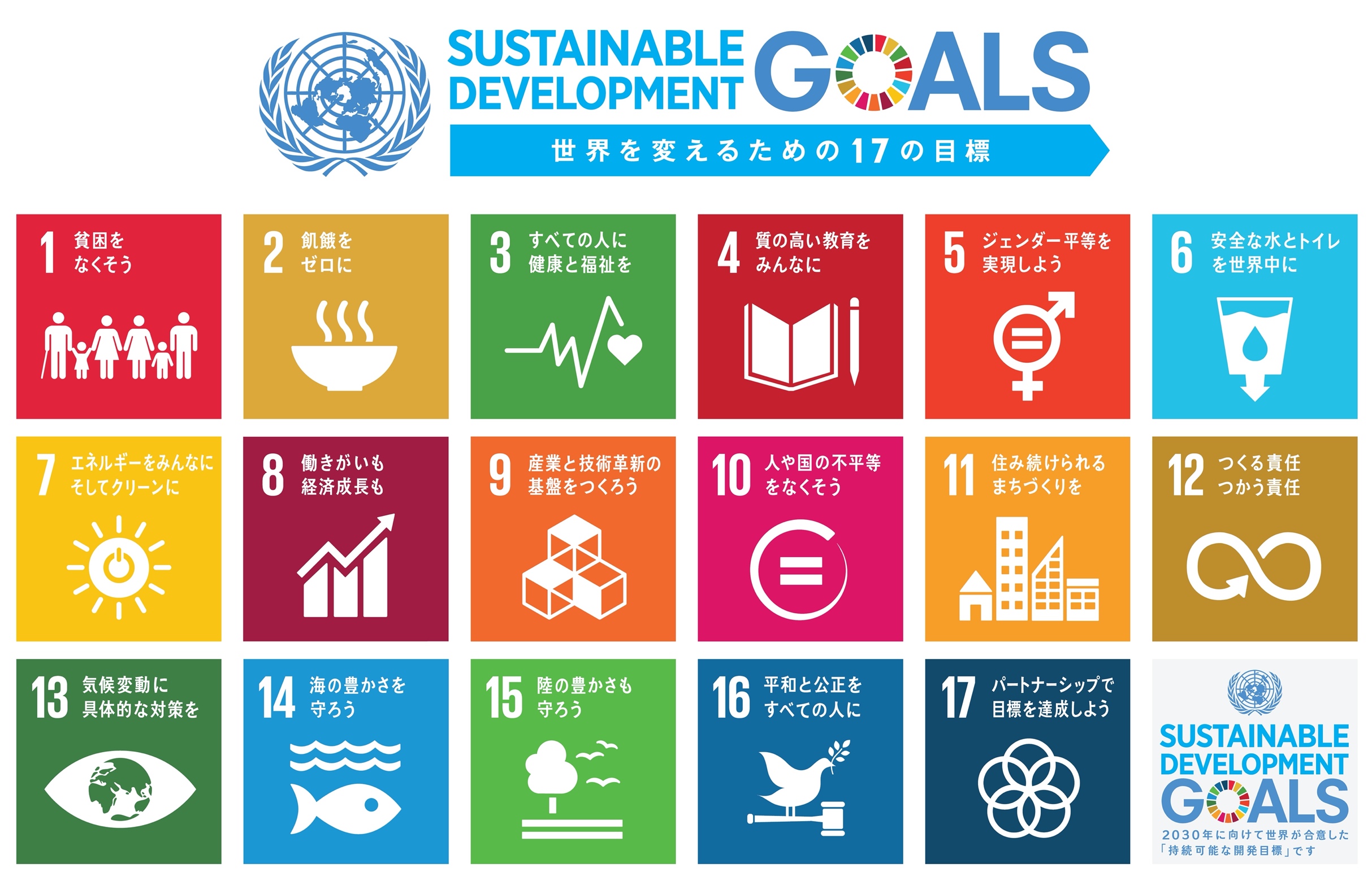 Copyright © United Nations Information Centre.
[Speaker Notes: 世界のリーダーが2015年9月の歴史的な国連サミットで採択した「持続可能な開発のための2030アジェンダ」に掲げられた17の「持続可能な開発目標（SDGs）」は、2016年1月1日に正式に発効しました。今後15年間、すべての人に普遍的に適用されるこれら新たな目標に基づき、各国はその力を結集し、あらゆる形態の貧困に終止符を打ち、不平等と闘い、気候変動に対処しながら、誰も置き去りにしないことを確保するための取り組みを進めてゆきます。 

SDGsは、ミレニアム開発目標（MDGs）の成果をさらに一歩進め、あらゆる形態の貧困に終止符を打つことをねらいとしています。新たな目標の独自性は、貧しい国も、豊かな国も、中所得国も、すべての国々に対して、豊かさを追求しながら、地球を守ることを呼びかけている点にあります。そして、貧困に終止符を打つため、経済成長を促し、教育、健康、社会的保護、雇用機会を含む幅広い社会的ニーズを充足しながら、気候変動と環境保護に取り組む戦略も必要であることを認識しています。]
SDGsの紹介
SDGs関連資料（SDGs全体について）
SDGsとは何か？　日本の課題、世界の課題
初心者向け動画（どちらか選択．調べたことがある人はスキップして大丈夫）
SDGsとは？？わかりやすく説明いたします。 🔰 初心者さん向け動画（4’19”）
https://youtu.be/PDr0fPCFwbw
SDGsとは？【アニメでわかるSDGs】（2’14”）
https://youtu.be/lnbFQ9zVwG8

SDGsの課題認識（一般的な議論）
Michael Green @ TED Talks, “How We Can Make the World a Better Place by 2030” (14‘39”) 
https://youtu.be/o08ykAqLOxk　（※日本語字幕あり）
世界でいちばん貧しいムヒカ大統領によるリオ会議（Rio+20）スピーチ（10‘2”）
https://youtu.be/mc-iIZp5SI8　 （※日本語字幕あり）

SDGsの現状と課題（少し深い議論）
TBSラジオ『荻上チキ・Session』 「SDGs＝持続可能な開発目標 その本質とは　何か？」（35’43”）
https://anchor.fm/tbsradio-ss954/episodes/SDGs-emvc17/a-a3uqlvh
【JETRO】SDGs ビジネスの新潮流（14‘07”）
https://youtu.be/48aANrDoNm0
SDGsの紹介
SDGs関連資料（個別のゴールの解説）
SDGsとは何か？　日本の課題、世界の課題
SDGsの17の目標と169のターゲットについて解説
3分で分かる17の目標解説
一般社団法人　SDGs支援機構
https://sdgs-support.or.jp/journal/category/17goal/

SDGs17の目標と169ターゲット
https://sstory.jp/sdgs/goals/
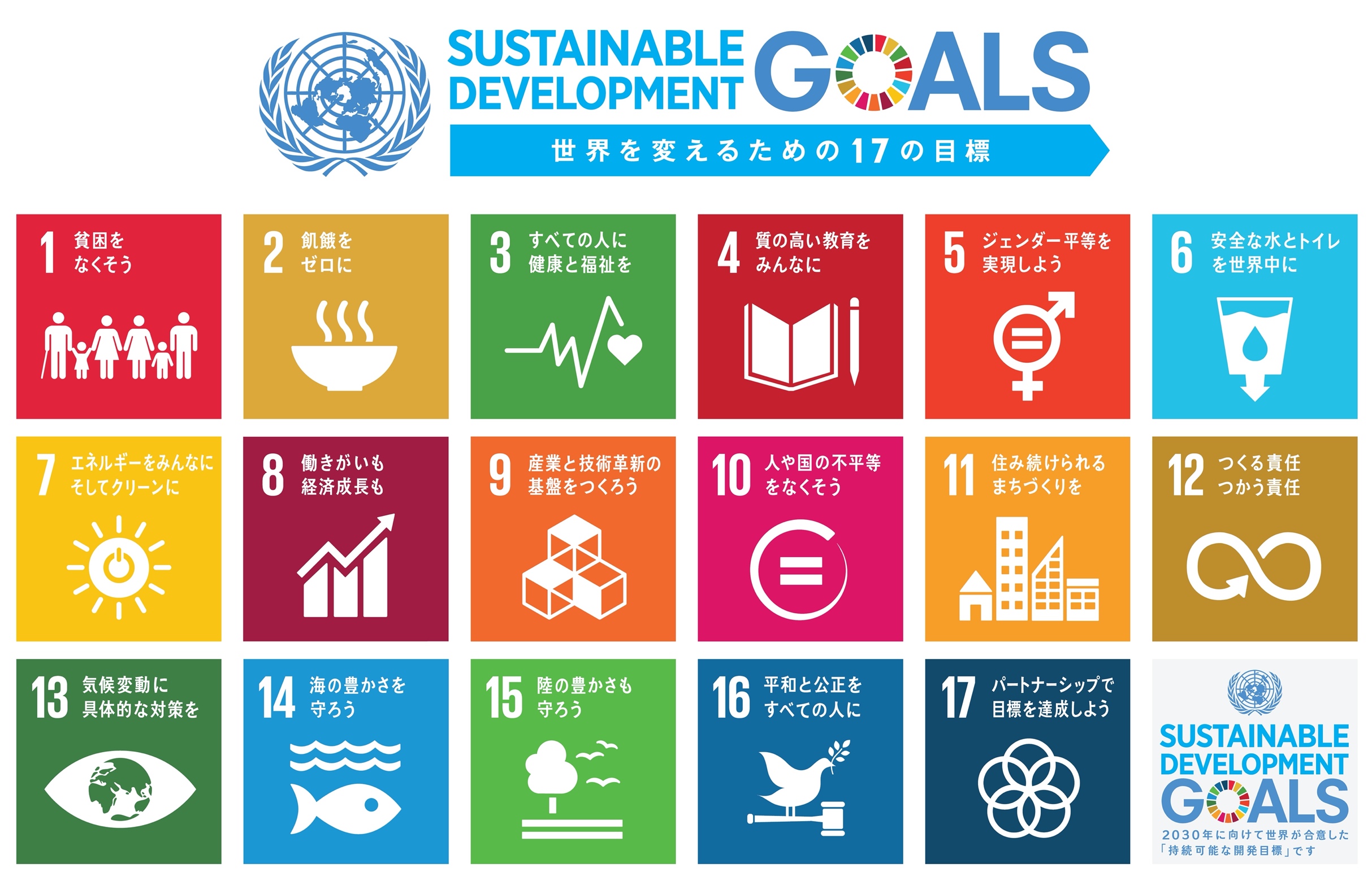 Copyright © United Nations Information Centre.
データサイエンスの社会課題（SDGs）への適用事例探索
興味を持ったSDGsテーマと課題の議論
討議内容
0. リーダー、書記の選定
 17のゴールの解決に向けたデータサイエンスの事例で，調査したい内容を紹介（メンバグループ）
 グループで調査するテーマの選定
 どの課題がどこまで解決しているか？
グループワーク
１日目：SDGsのゴールの決定と概要調査
興味を持ったSDGsテーマと課題の議論

活用事例の調査内容と検索の方法

グループワーク：テーマの決定・調査

リーダーによる調査概要の発表
データサイエンスの社会課題（SDGs）への適用事例探索
活用事例の調査内容と検索の方法
活用事例の調査内容
データ分析による改善とその対象となる人々
解決したい課題／明らかにしたい課題
データ分析による改善を必要としている人々（できるだけ具体的に）
データ分析による改善方法
利用しているデータ（入力情報）
具体的な分析技術（分かる範囲で詳細に）
ディープラーニング、機械学習、回帰分析、
　　主成分分析、多変量解析、多クラス分類
どのような情報を提供することで改善に結びつけているか？（出力情報）
出力情報を提供する方法や可視化方法　
　（特に重要でなければ記載しなくても良い）
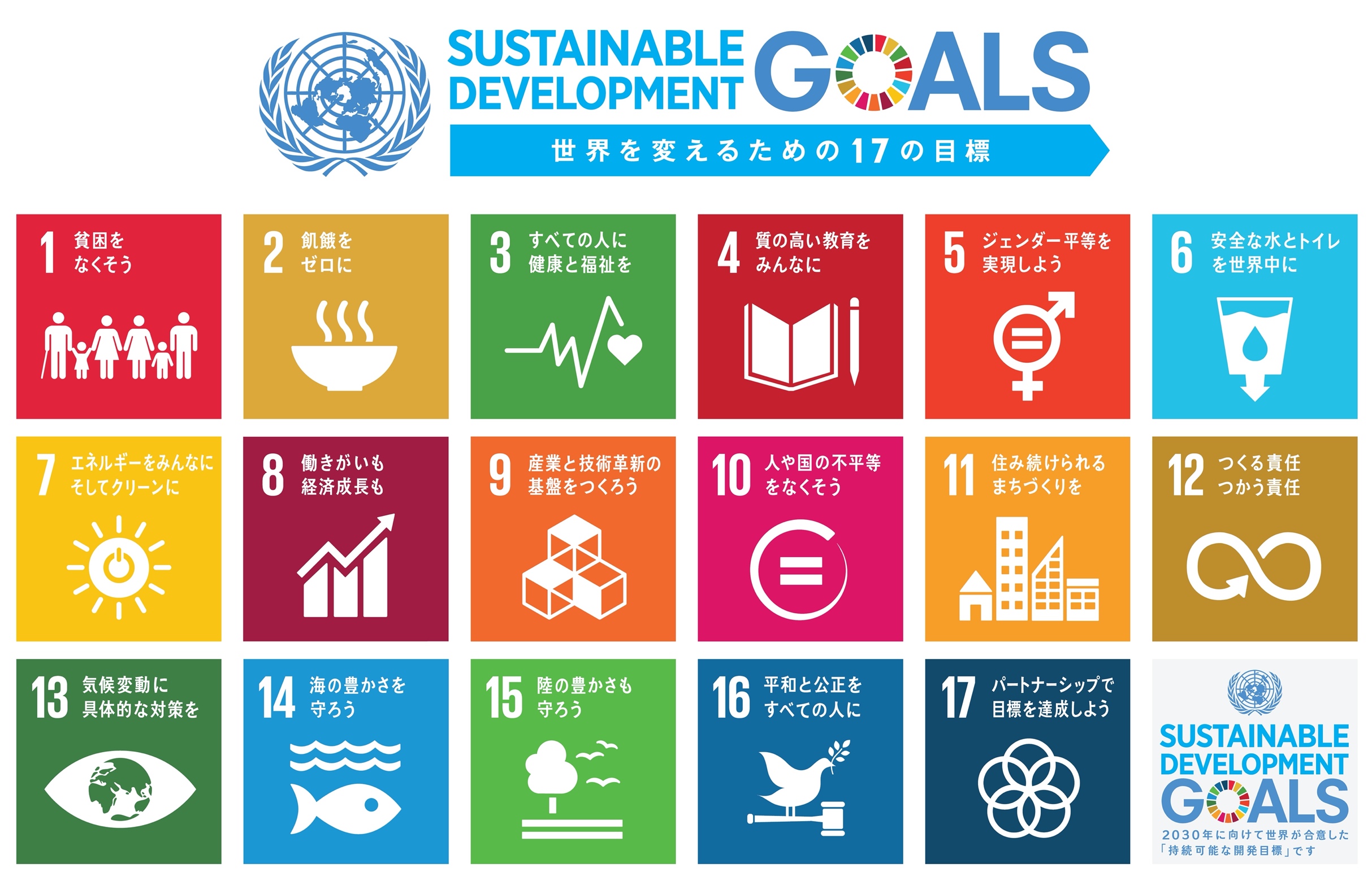 具体的な検索方法は
次ページで説明
Copyright © United Nations Information Centre.
活用事例の調査内容と検索の方法
検索方法について
検索キーワードの例
SDGs
ターゲットの目標番号、名前（Goal）
“データ分析“、”データサイエンス”、“機械学習”、”Society5.0”
事例、取組、課題、　解決策 など．



 検索を進める中でキーワードを
　　さらに精査・追加
ターゲットによってはデータサイエンスによる課題解決事例がない場合もあります．
ターゲットを柔軟に修正・変更して調査を進めてください．

機械学習による課題解決を想定していますが，データの　統計・可視化も含めて構いません．
・単語や語句を引用符で囲むと完全一致を検索
・語句の前に「-」を付けて語句を除外
活用事例の調査内容と検索の方法
グループワーク：活用事例の調査内容
解決したい課題／明らかにしたい課題
データ分析による改善を必要としている人々
できるだけ具体的に！
データ分析による改善方法
利用しているデータ（入力情報）
具体的な分析技術（分かる範囲で詳細に）
ディープラーニング、機械学習、回帰分析、
　主成分分析、多変量解析、多クラス分類
どのような情報を提供することで改善に結びつけているか？（出力情報）
出力情報を提供する方法や可視化方法　
　（特に重要でなければ記載しなくても良い）
１日目：SDGsのゴールの決定と概要調査
興味を持ったSDGsテーマと課題の議論

活用事例の調査内容と検索の方法

グループワーク：テーマの決定・調査

リーダーによる調査概要の発表
データサイエンスの社会課題（SDGs）への適用事例探索
１日目：SDGsのゴールの決定と概要調査
興味を持ったSDGsテーマと課題の議論

活用事例の調査内容と検索の方法

グループワーク：テーマの決定・調査

リーダーによる調査概要の発表
データサイエンスの社会課題（SDGs）への適用事例探索
活用事例の調査内容と検索の方法
リーダーによる調査概要の発表
調査するSDGsターゲット
解決したい課題／明らかにしたい課題
データ分析による改善を必要としている人々
データ分析による改善方法

        1人1分で概要を発表してください．
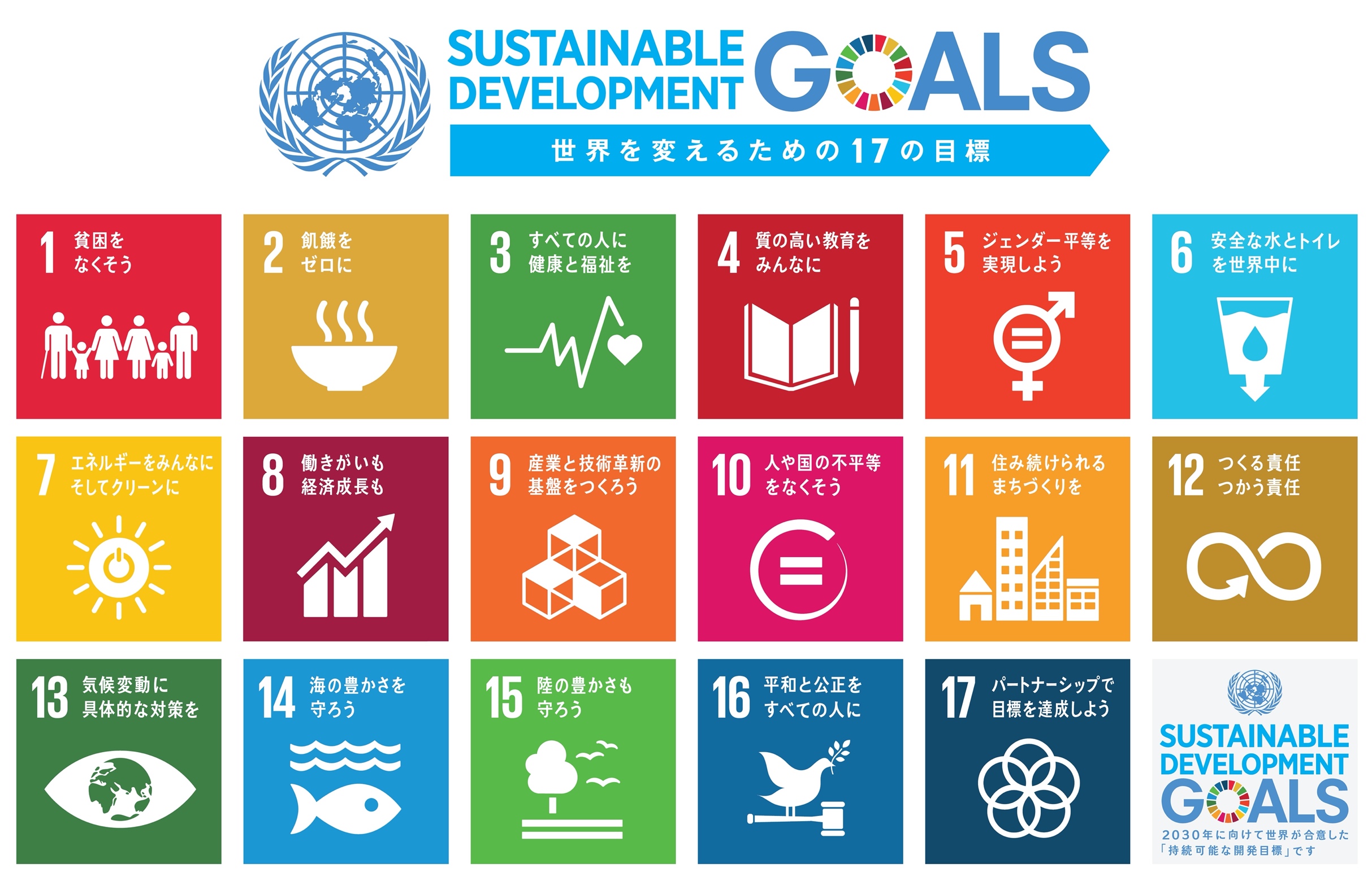 Copyright © United Nations Information Centre.